CHORUS SEOUL 2017LAAO LIVE II
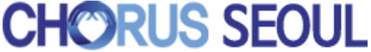 Paroxysmal Atrial Fibrillation Patient Suffering fromRecurrent Hematuria During Oral Anticoagulation
Nov. 04. 2017
Chung-Ang University Hospital
Cardiovascular & Arrhythmia Center
SEOUL, COREE
Brief Case Summary
Age / Sex: 75 / Male
C/C: Recurrent hematuria during anticoagulation (Dabigatran 110 mg bid)
Past medical history
 # Paroxysmal Atrial Fibrillation (2016)
 # Sick Sinus Syndrome (DDDR Pacemaker, 2016)
 # s/p Cerebral infarction (2016)
 # Diabetes mellitus, Hypertension
CHA2DS2VASc score = 6
HASBLED score = 4
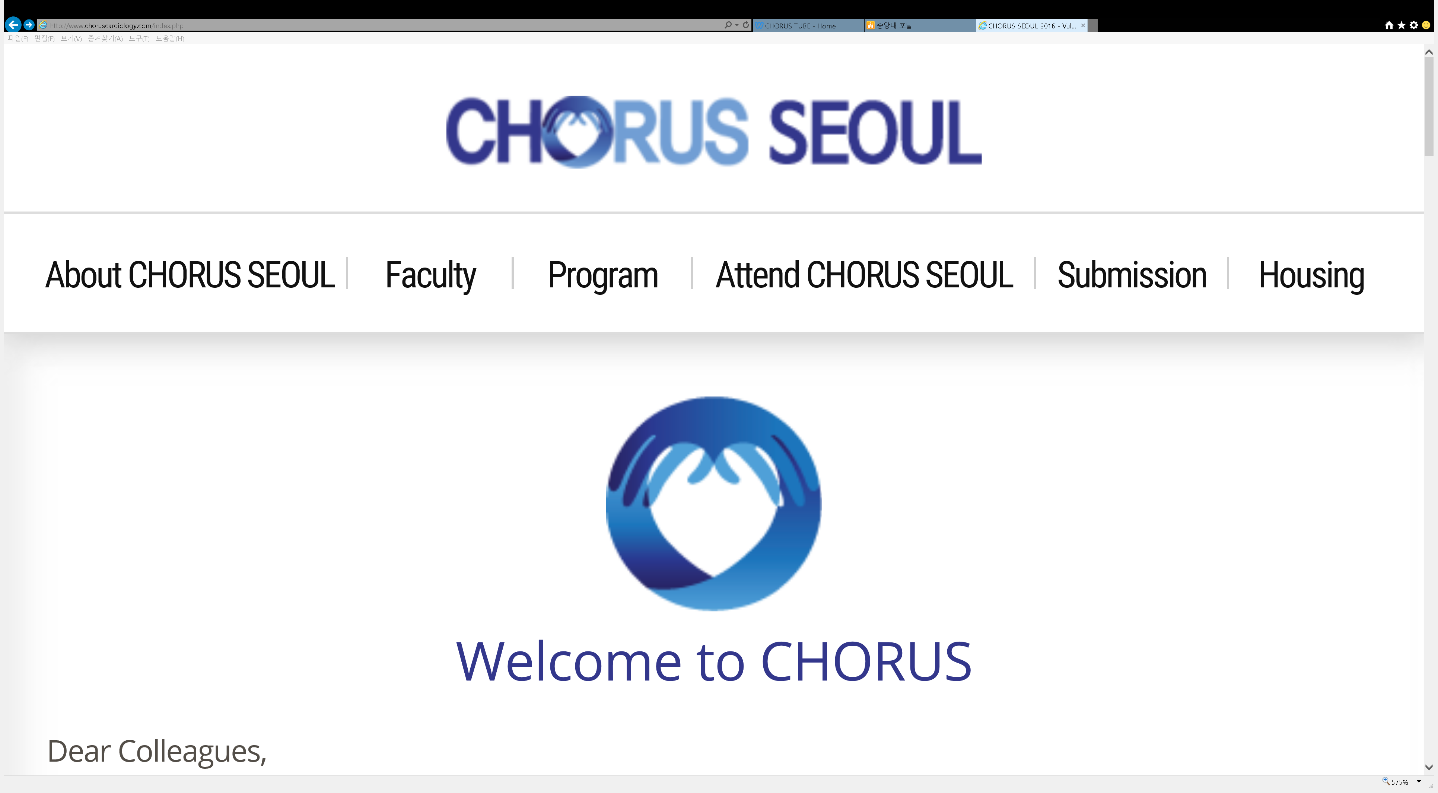 [Speaker Notes: MRN: 00682213 (SCD)]
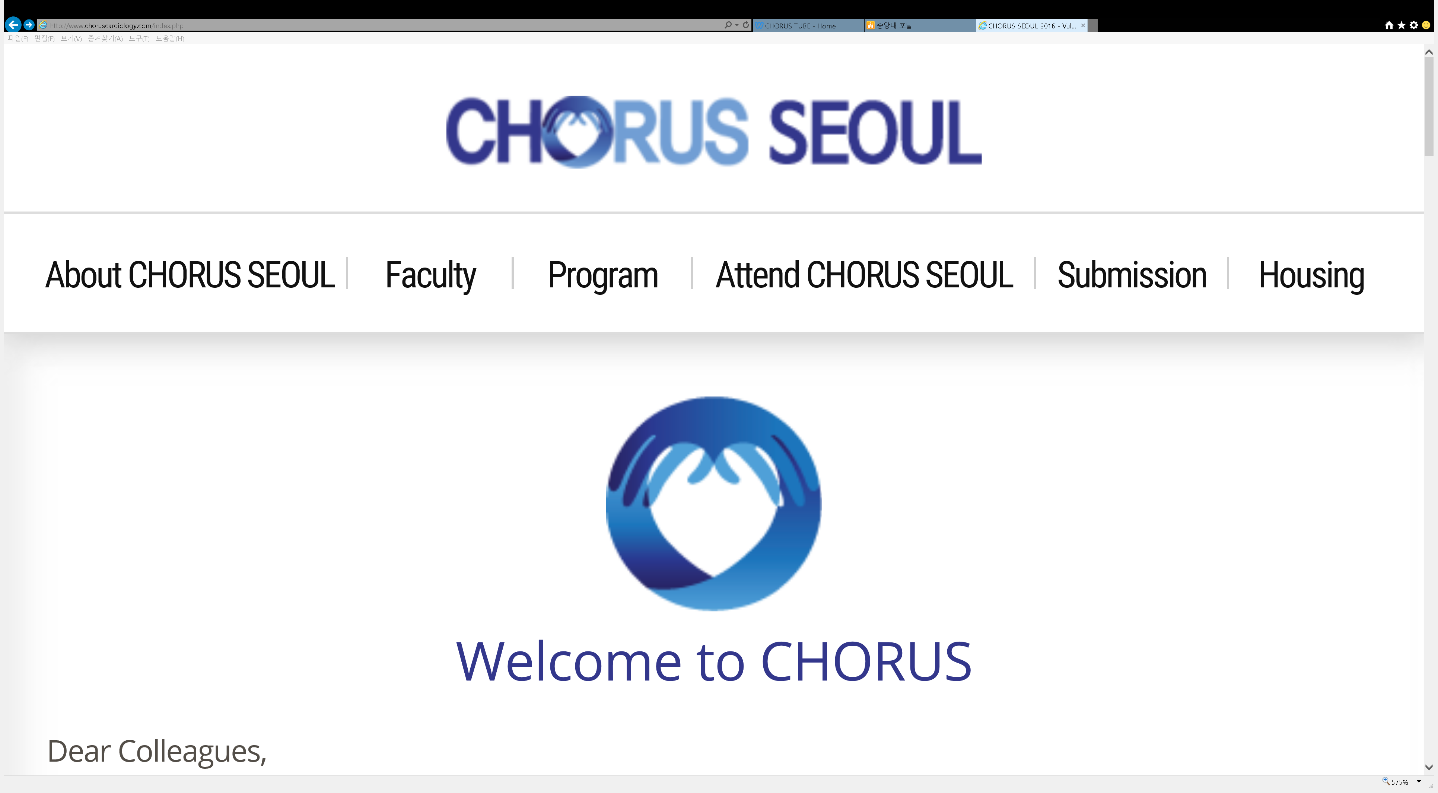 CHEST X-Ray
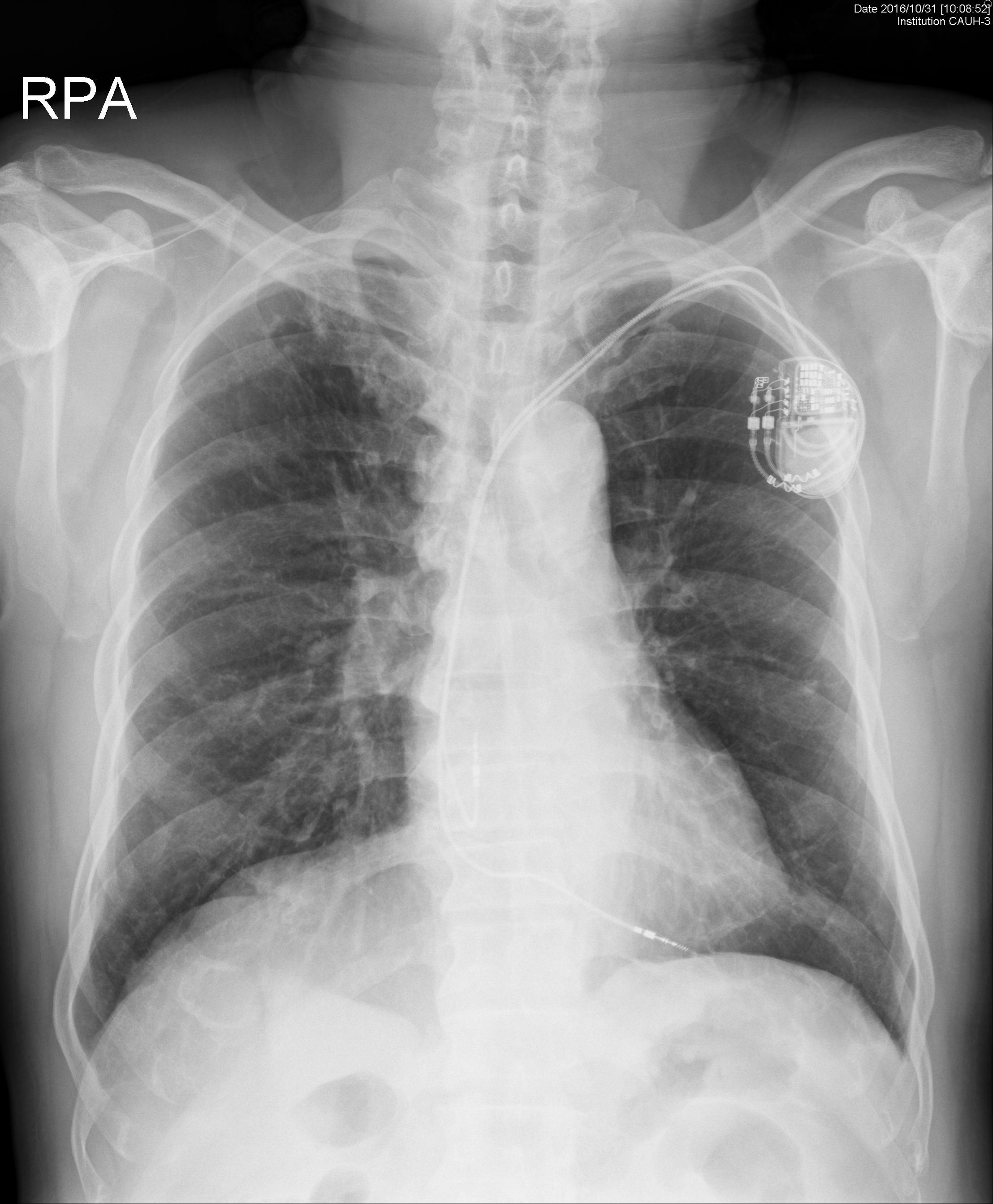 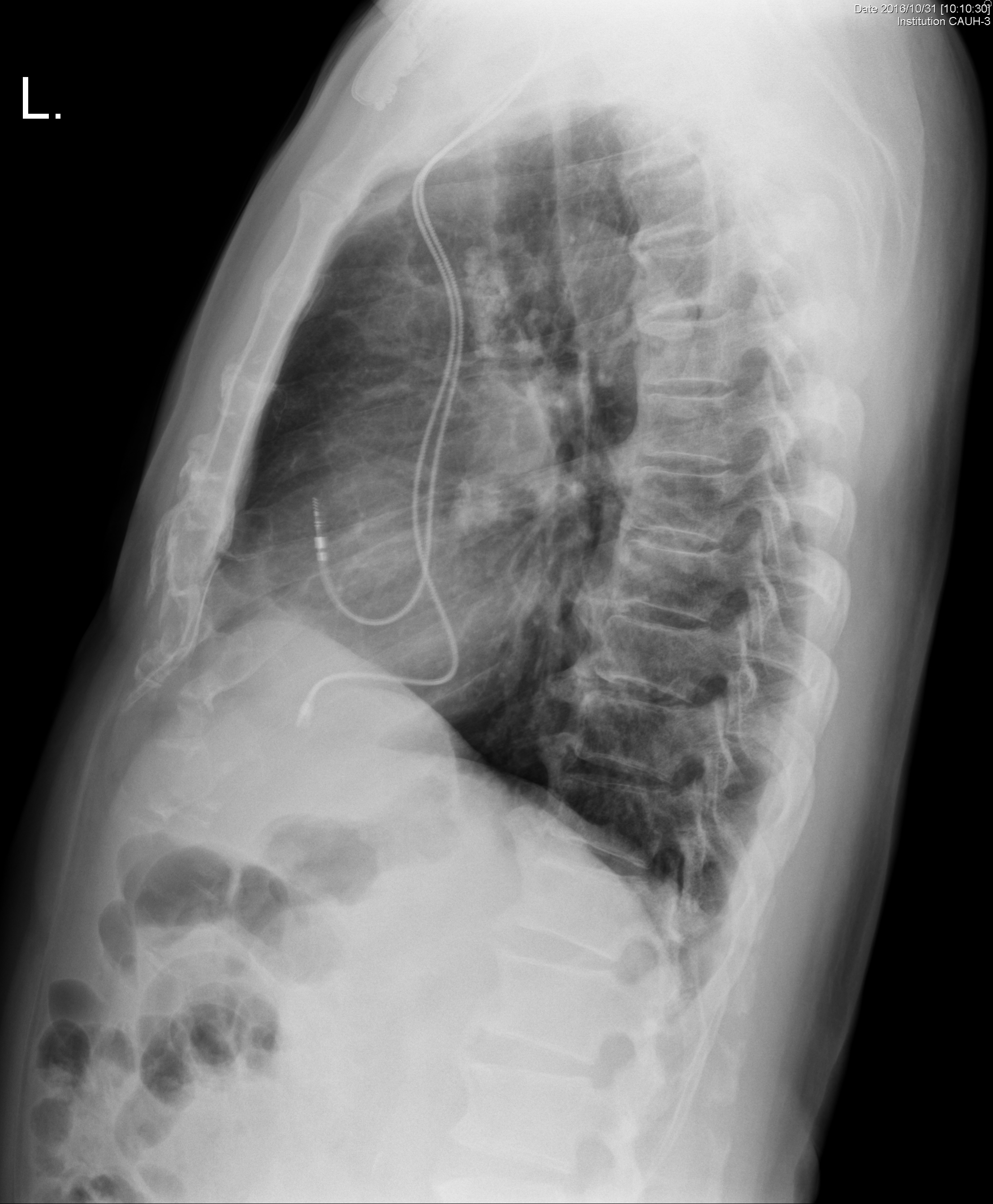 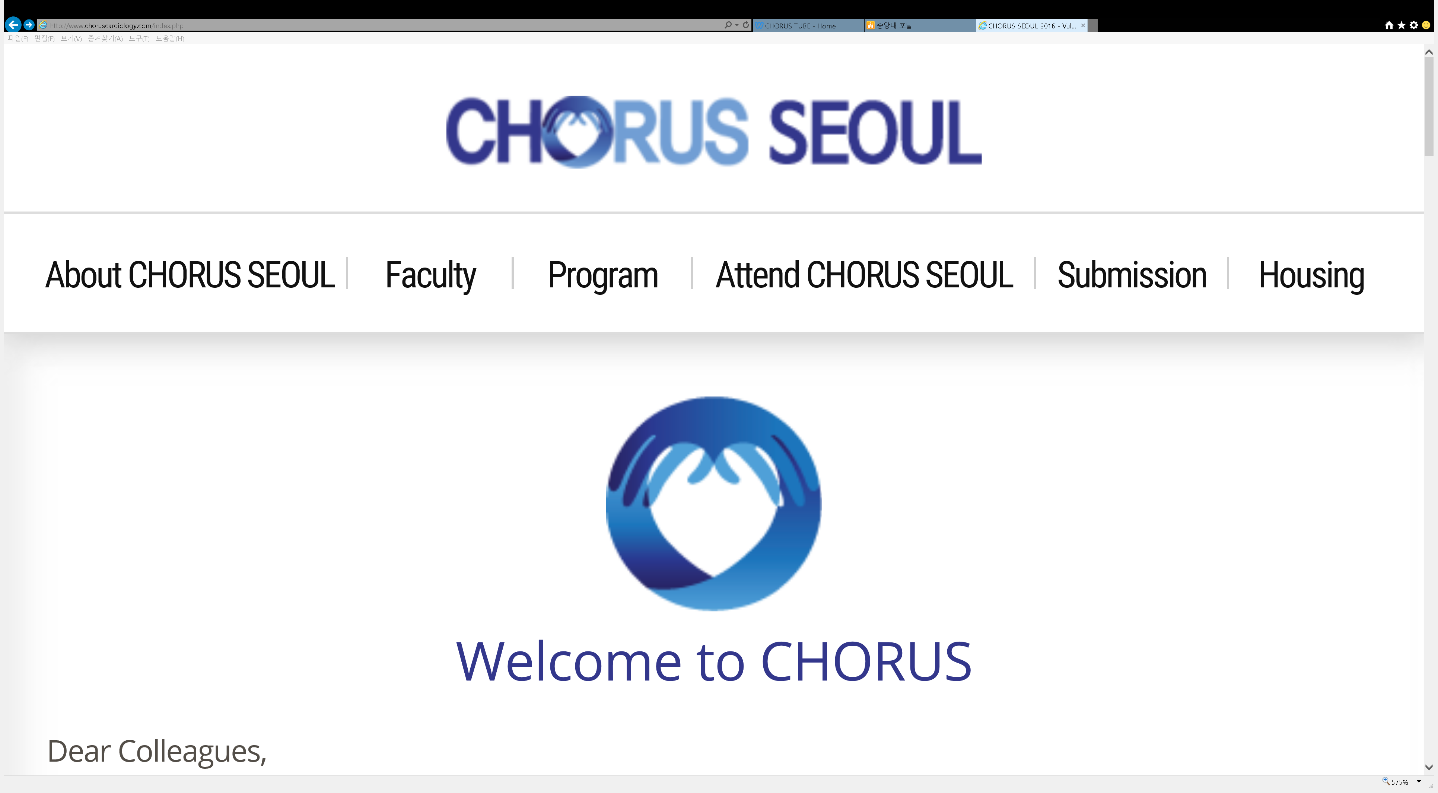 EKG
Atrial fibrillation with ventricular pacing
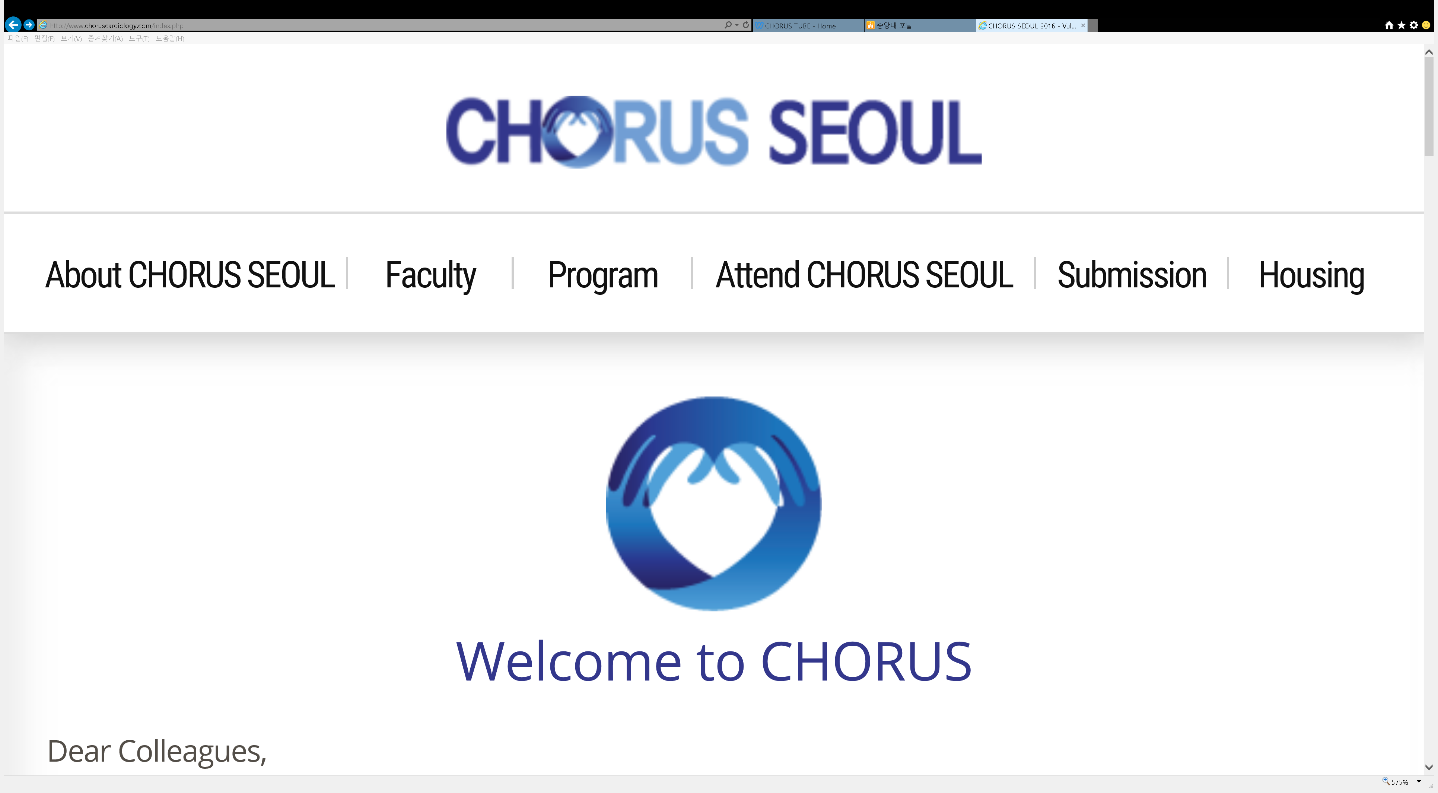 Brain MRI (2016)
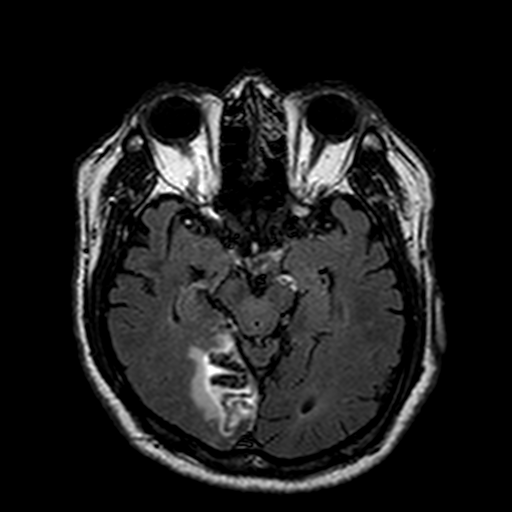 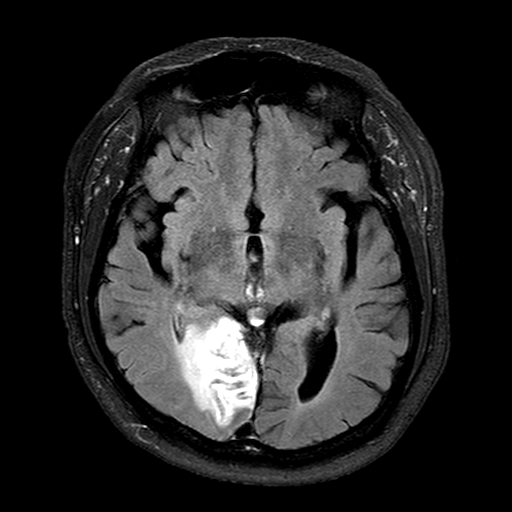 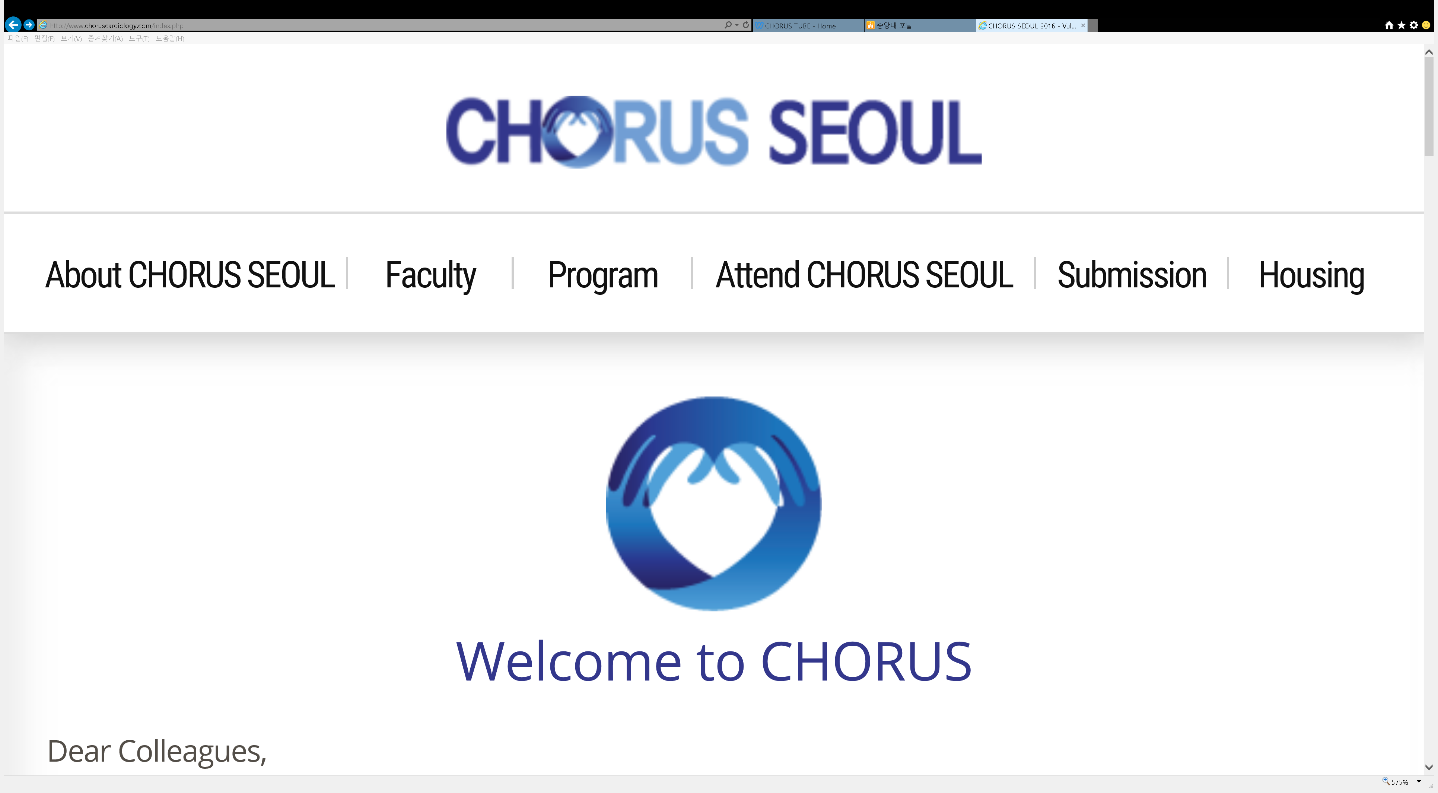 Echocardiography
LA 47 mm, LVEF 57 %
Cardiac CT
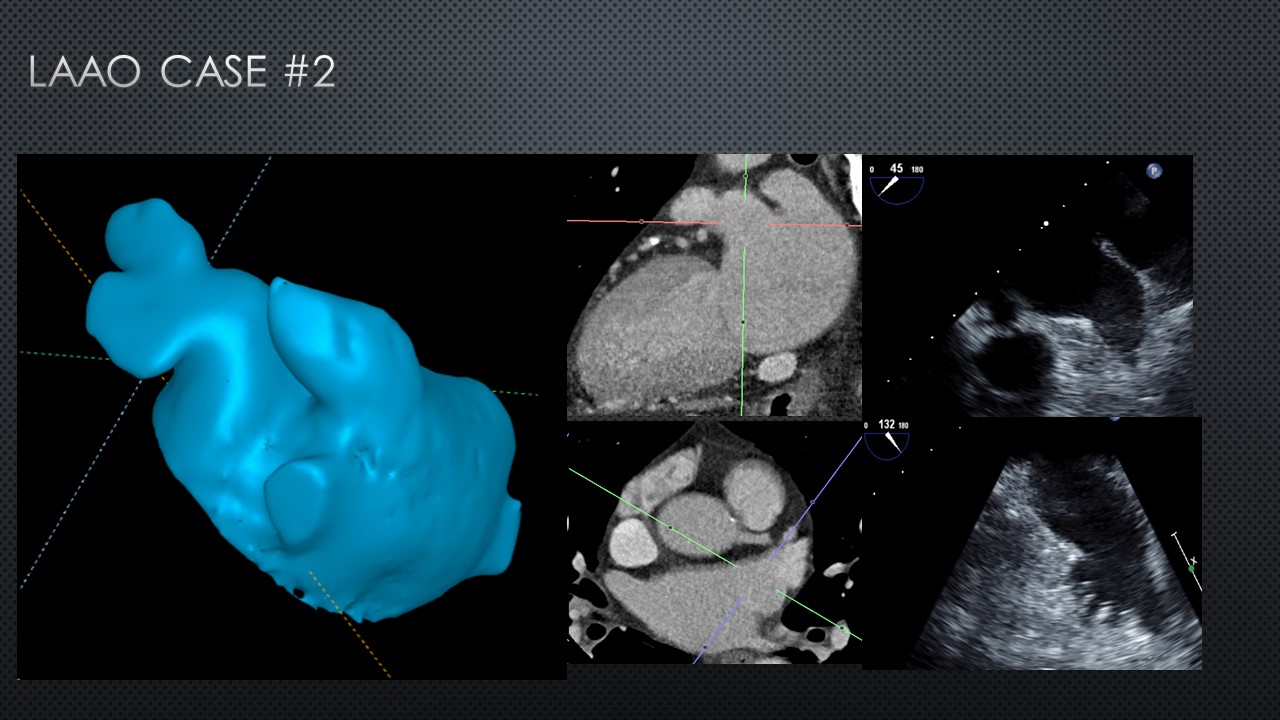